TEK PODNEBNE SOLIDARNOSTI
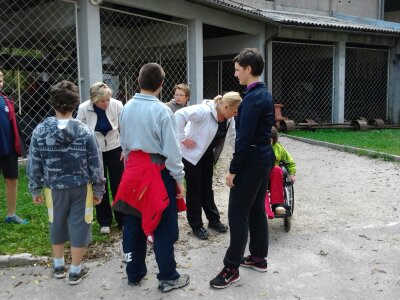 PRIPRAVE NA TEK
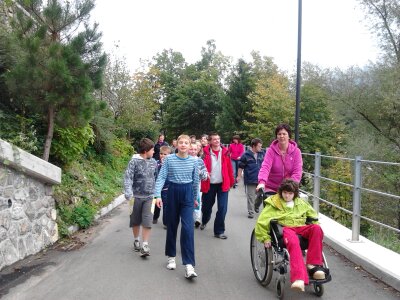 HOJA DO RAK
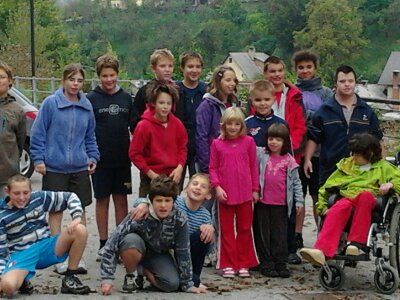 SKUPINSKA SLIKA
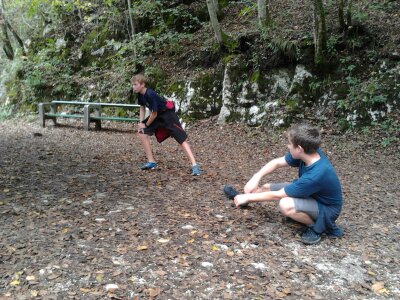 LUKA IN FILIP DELATA RAZTEGOVALNE VAJE NA CILJU
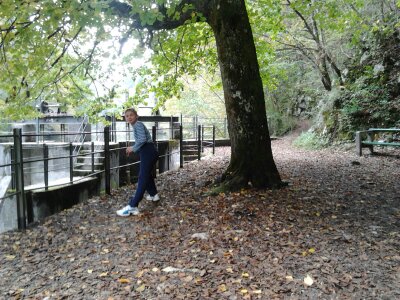 GREGOR SE SMEJI IN RAZTEGUJE MIŠICE NA NOGAH
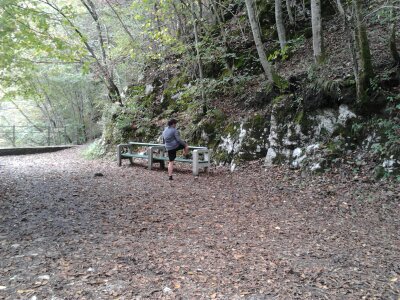 SERGEJA
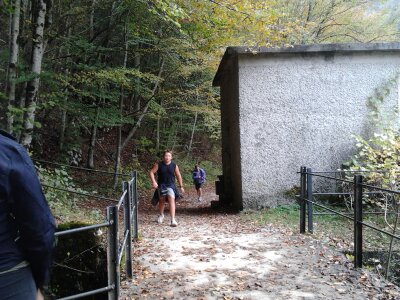 BORUT IN URŠKA PRIHAJATA NA CILJ
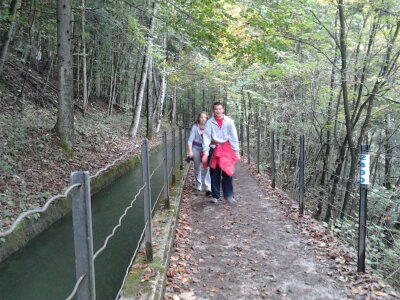 JANEZ IN SIMONA HITRO HODITA PO RAKAH
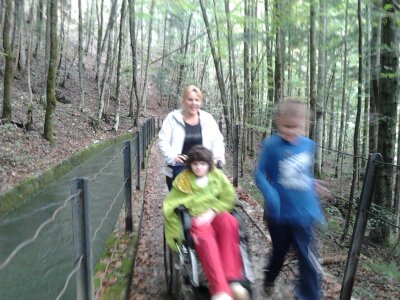 AHMED JE TAKO HITER, DA GA NE MOREMO DOBRO VIDETI
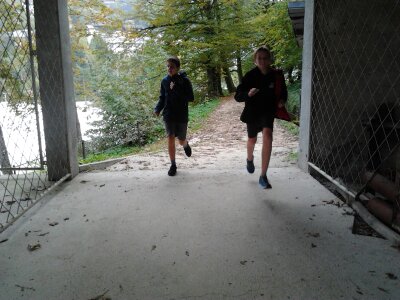 LUKA IN FILIP STA SE VRNILA NA ZAČETEK POTI
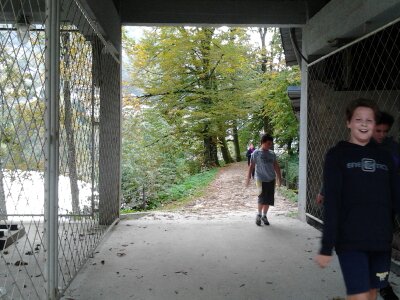 TUDI OSTALI SMO PRIŠLI ZA NJIMA
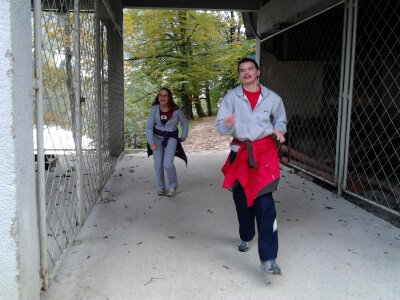 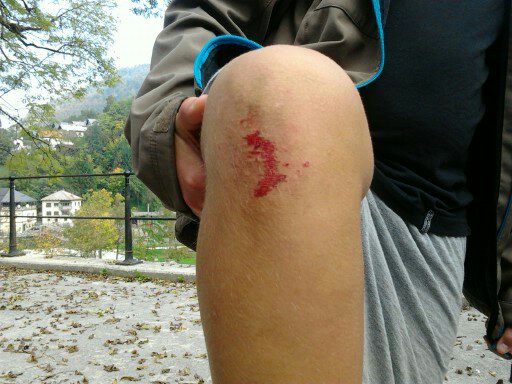 BORUTOVA POŠKODBA
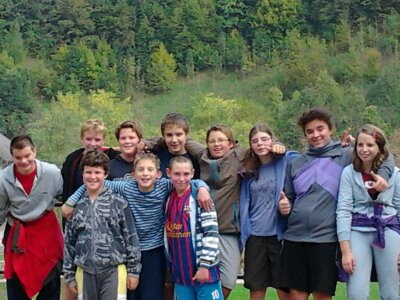 NA KONCU SMO BILI VSI VESELI, DA SMO PRETEKLI POT PO RAKAH